147: Dollars
★★★★☆
題組：Problem Set Archive with Online Judge
題號：147: Dollars
解題者：戴維佑
解題日期：2025年4月17日
題意：給定一金額判斷利用以下幣值(100$, 50$, 20$, 10$, 5$, 2$, 1$, 50c, 20c, 10c, 5c; 1$ = 100c)能有多少種組合，輸入金額必為5c的倍數。
1
解法：利用dp紀錄每個金額組合方式，當要使用幣值為n的硬幣時dp[j](金額為j時的組合方式)會等於dp[j] + dp[j-n] ，當整個dp完成後再根據要的金額從dp中提取出組合數即可。
解法範例：
輸入:
0.20
0.60
輸出:
0.20		4 (20c*1，10c*2，10c*1+5c*2，5c*4)
0.60		18
討論：
	(1)dp要用long long宣告，不然數字太大會溢位
	(2)在計算dp[j]時每次可以跳5位，因為輸入一定是5c的倍數
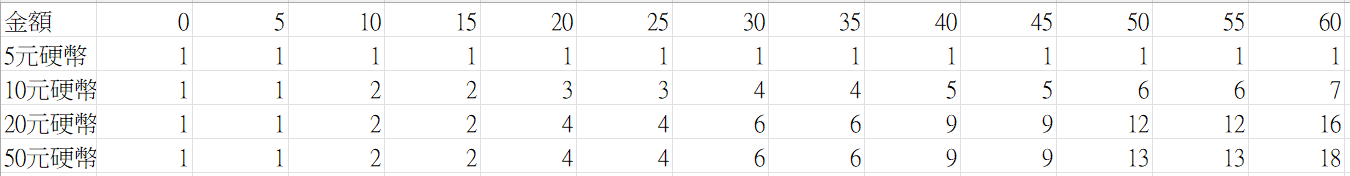 2
(3)在取值時，例如3.25，要取dp[325]，要將3.25分成兩部分，前半*100+後半，或是round(3.25*100)，否則直接將3.25*100會有誤差出現。
3